التكنولوجيا
الصف العاشر الاساسي
الوحدة الاولى
الخوارزميات وبرمجة الحاسوب
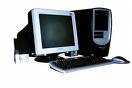 الحاسوب
هو عبارة عن جهاز يستطيع القيام بعدد محدود 
من العمليات الحسابية والمنطقية
مكونات الحاسوب
مكونات برمجية
مكونات مادية
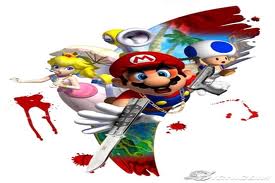 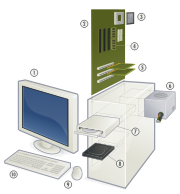 [Speaker Notes: فلسطين طه]
عملية تغذية الحاسوب بالخطوات الدقيقة والتفصيلية بلغة يفهمها الحاسوب  والتي توصلنا الى حل مسالة معينة
البرمجة
متى تكون البرمجة مفيدة ؟؟؟؟؟؟؟؟؟؟
****** في الحالات التي تعرف فيها بالضبط كيف تحل المسالة
مثال
ايجاد مربع الاعداد الصحيحة المحصورة بين 1-100
سؤال
عللي استخدام الحاسوب مفيد ؟؟
لغات البرمجة
لغات البرمجة :هي اللغات التي يمكن استخدامها لايصال الاوامر للحاسوب وتقسم الى :
اللغات الدنيا (المستوى المنخفض)
اللغات العليا (المستوى العالي)
اللغات الدنيا ( المستوى المنخفض):
لغة الآلة (Machine Language ): في هذه اللغة تكون الاوامر على شكل مجموعة من الأرقام الثنائية (0,1) .
مميزاتها:
 سريعة التنفيذ بحيث ينفذ الحاسوب اوامرها مباشرة .
عيوبها:
 يصعب على الانسان فهمها وتذكرها .
 البرمجة بلغة الالة عملية صعبة.
مثال
لجمع الرقمين  5 و 4  باستعمال لغة الالة , نستخدم الأوامر الآتية:
1011000000000101  : ادخال الرقم  5  في المكان الاول
1011001100000100  : ادخال الرقم  4  في المكان الاول
0000000011011000  : جمع الرقمين , والنتيجة توضع في المكان الاول .
لغة التجميع ( Assembly language ): هي لغة تستخدم مقاطع من الاحرف الابجدية ذات دلالة بدلا من الارقام في البرمجة.
مثال
لجمع الرقمين  5 و 4  باستعمال لغة التجميع , نستخدم الأوامر الآتية:
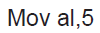 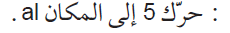 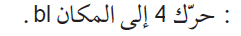 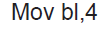 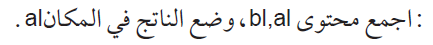 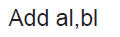 ملاحظة
المكونات المادية للحاسوب تنفذ بلغة الالة
البرامج المكتوبة بلغات البرمجة الدنيا تكون عادة سريعة التنفيذ مقارنة بتلك المكتوبة باللغات العليا
اللغات العليا ( المستوى العالي):
لغات يسهل التعامل معها لقربها من لغة الانسان , تختصر خطوات البرمجة, فتسهل مهمة المبرمج .
من الامثلة على لغات البرمجةالعليا
لغة الفورتران (FORTRAN )
لغة كوبول (COBOL )
لغة باسكال (PASCAL )
لغة سي (C/c++ )
لغة جافا (JAVA )
لغة بيسك (BASIC )
لغة فيجوال بيسك (Visual Basic )
لجمع الرقمين  5 و 4  باستعمال لغة بيسك , نستخدم الأوامر الآتية:
مثال
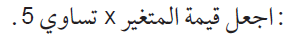 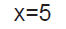 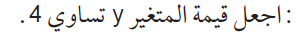 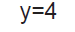 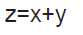 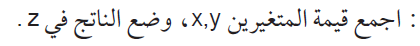 خطوات حل مسألة  باستخدام الحاسوب
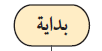 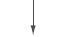 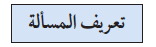 1- تعريف المسألة
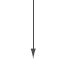 : تحليل  النتائج المطلوبة , ومراجعة البيانات ,وتحديد خطوات معالجة البيانات للوصول للحل النهائي .
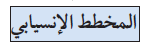 2- تصميم الانسياب المنطقي للحل
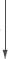 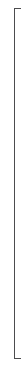 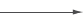 :استخدام المخطط الانسيابي (Flowchart ) لتمثيل الخوارزمية
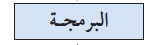 3- ترجمة الخوارزمية الى احدى لغات البرمجة (ترميزها)
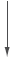 : وهذا ما يعرف بالبرنامج والشخص الذي يقوم بهذه الخطوة يدعى بالمبرمج
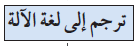 4- ترجمة البرنامج إلى لغة الآلة في الحاسوب
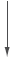 : باستخدام المبرمجات  ( Compilers ) .
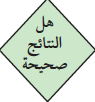 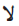 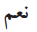 5- التأكد من عمل البرنامج بالشكل الصحيح
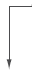 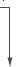 دراسة النتائج على عينة من البيانات المختارة ,لتعديله في حالة اكتشاف اخطاء
**** محلل النظم  : هو الشخص الذي يعرف المسألة ويصمم المخطط الانسيابي.
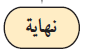 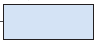 الخوارزمية
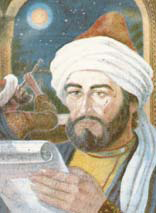 كلمة خوارزمية ( Algorithm ) نسبة الى عالم الرياضيات
المشهور ابي جعفر محمد بن موسى الخوارزمي.
تعريف الخوارزمية :
مجموعة من الخطوات الدقيقة و التفصيلية , تأخذ بعين  كل الشروط والاحتمالات التي تلزم لحل المسألة .
خصائص الخوارزمية :
1- خطواتها معدودة
2- خطواتها دقيقة
3- خطواتها واضحة
4- خطواتها متتالية
أمثلة على الخوارزميات
مثال (4)
أكتب خطوات الخوارزمية لإعداد فنجان قهوة .
الحل:-
1- إحضار المواد (بن , وسكر , ومصدر تسخين , وغلاية , وملعقة , وفنجان ) .
2- تسخين الماء .
3- إضافة السكر , ثم البن .
4- غلي القهوة مع التحريك .
5- سكب القهوة في الفنجان .
أمثلة على الخوارزميات
مثال (5)
إحسب معدل علامتين لأحد الطلبة , ( M1, M2 ).
الحل:-
خطوات الحل يمكن ترتيبها في الخوارزمية الآتية :-
1- إقرأ العلامتين (M1,M2 ) .
2- احسب مجموع العلامتين ( M1+M2 ) =  SUM.
3- احسب معدل العلامتين SUM/2 = AV .
4- اطبع النتيجة AV .
المخطط الانسيابي ( Flowchart )
المخطط الانسيابي
:- طريقة وصف تصويرية , للتعبير عن الخوارزميات , تمهيدا لبرمجتها بلغة يفهمها الحاسوب .
أشكال هندسية مختلفة للمخطط الانسيابي
بداية أو نهاية
معالجة
إدخال بيانات أو إخراجها
ربط التشعبات
ربط بين الصناديق
اتخاذ قرار
امثلة على المخطط الانسيابي :-
مثال (6)
ارسم مخططا انسيابيا لحساب معدل خمس علامات
الخوارزمية
المخطط الانسيابي
البداية
1- اقرأ علامات الطلبة الخمس: ((M1,M2,M3,M4,M5
اقرأ العلامات الخمس
2- احسب مجموع العلامات الخمس 
SUM = M1+M2+M3+M4+M5
اجمع العلامات الخمس
3- احسب معدل العلامات الخمس بقسمة المجموع على عدد العلامات
AV= SUM/5
اقسم المجموع على خمسة
4- اطبع النتيجة AV
اطبع المعدل AV
النهاية
امثلة على المخطط الانسيابي :-
مثال (8)
اكتب خوارزمية , ومن ثم مخططا انسيابيا لطباعة جذر المعادلة : a x + b = 0
1-الخوارزمية
2-المخطط الانسيابي
1- اقرأ  المعاملات: a , b  .
البداية
2- الجذر  R = -b/2
اقرأ المعاملات a,b
3- اطبع  قيمة  R
الجذر R = -b/2
اطبع  قيمة R
النهاية
امثلة على المخطط الانسيابي :-
مثال (9)
اكتب الخوارزمية والمخطط الانسيابي لإيجاد سرعة جسم ساقط في مجال الجاذبية الارضية باستخدام العلاقة  ع2 = ع1 +ج ز    v2  =v1  + gt  , اهمل قوى الاحتكاك.
2-المخطط الانسيابي
1-الخوارزمية
البداية
1- اقرأ  المعاملات : v1 ,g , t.
اقرأ المعاملات v1 ,g , t
2- السرعة الثانية :   v2  =v1  + gt
v2  =v1  + gt
3- اطبع  قيمة  v2
اطبع  قيمة v2
النهاية
سؤال
اكتبي الخوارزمية ومن ثم المخطط الانسيابي لايجاد جذور معادلة تربيعية 
ص= أس2 + ب س + ج